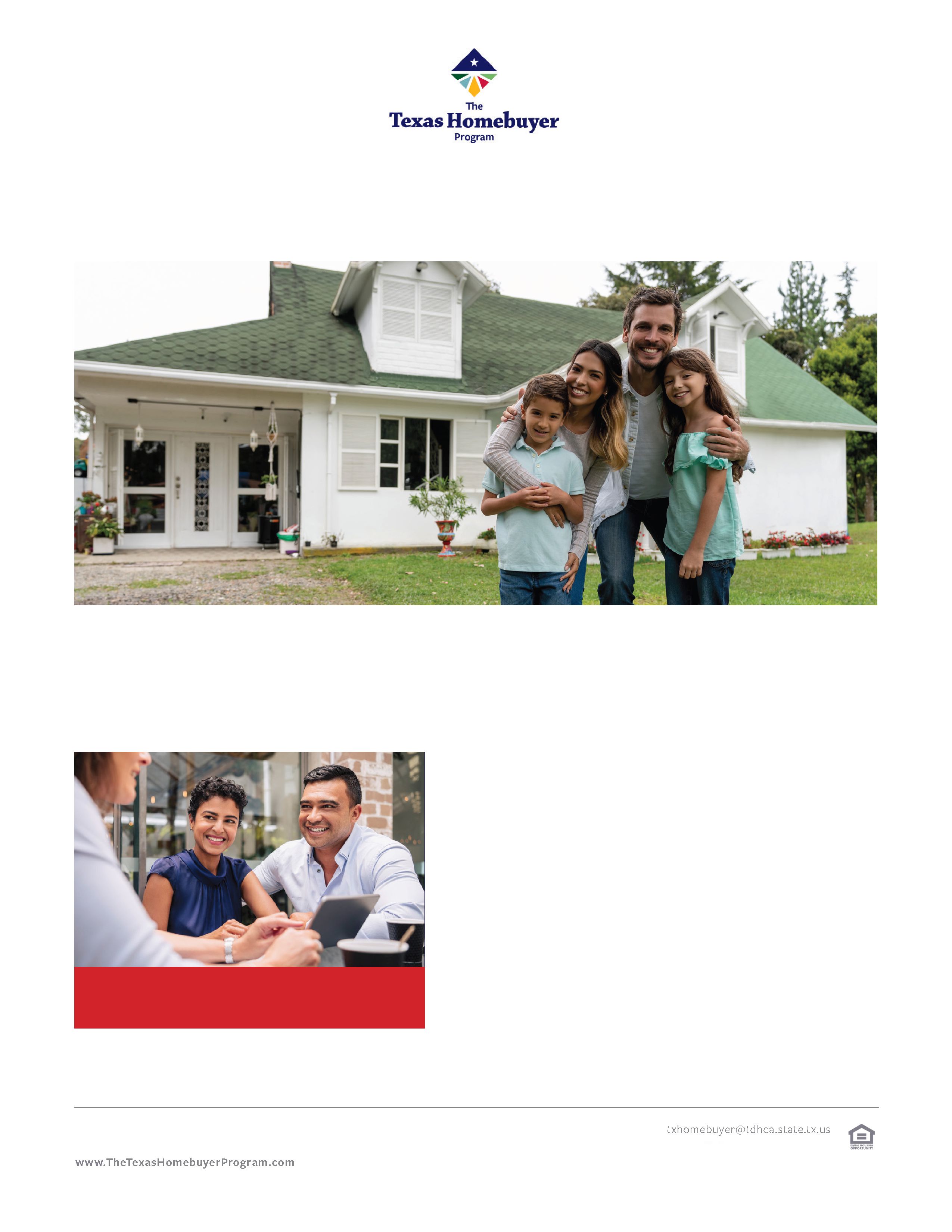 Su vivienda está más cerca de lo que usted cree.
El Programa de Compradores de Vivienda de Texas ofrece a los texanos calificados herramientas financieras y apoyo para ayudarlos a hacer realidad sus sueños de ser propietarios de una vivienda.
A través de nuestros diversos programas, usted puede recibir:
Préstamos con tasa de interés baja
Asistencia para el pago inicial y/o asistencia con los costos de cierre (hasta el 5 % del monto de la hipoteca)
Certificado de crédito hipotecario (crédito fiscal federal)
Para calificar para el programa de compradores de vivienda de Texas, debe cumplir con los requisitos específicos de elegibilidad del programa, que incluyen límites de ingresos y precio de compra. El programa está disponible a través de nuestra red de prestamistas calificados ubicados en todo el estado.
Busque prestamistas y obtenga más información en: thetexashomebuyerprogram.com
Programa de Compradores de Vivienda de Texas
Número de teléfono gratuito: 1-800-792-1119
Departamento de Vivienda y Asuntos Comunitarios de Texas